Gobernabilidad en las instituciones públicas de educación superior
C.P.C. y Mtra. Aurea del Carmen Navarrete Arjona
Subsecretaria Técnica del Seminario de Gobernabilidad y Fiscalización
UNAM
Universidad Nacional Autónoma de México
Promover el desarrollo institucional con poyo de cuerpos colegiados
Fortalecer la calidad académica, la innovación, la flexibilidad y la incorporación de nuevas tecnologías
Vincular la docencia y la investigación
Creación de Seminarios Universitarios por acuerdo del Rector
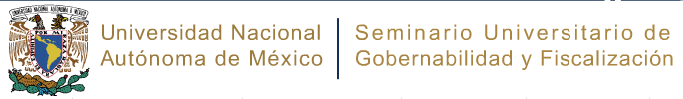 Depende de manera coordinada de la SDI-UNAM y de la FCA
Como uno de sus programas permanentes establece la Academia Universitaria de Fiscalización con los siguientes grupos o áreas de investigación:
Auditoría y Control de dependencias Gubernamentales - Lic. Ana Laura Arratia Pineda
 Auditoría Superior Financiera – C.P. Guillermo Brizio Rodríguez
 Auditoría Superior del Desempeño – C.P. Jorge Pedro Castolo Domínguez
 Ética Pública – Dr. Miguel Concha Malo
 Auditoría externa en Entidades Paraestatales -  C.P.C. Luis Raúl Michel Domínguez
 Control Interno – C.P. Rafael Morgan Ríos 
 Auditoria de Obra Pública – Ing. José Luis Nava Díaz
Gobernabilidad
Convenio de colaboración SUG - UNAM
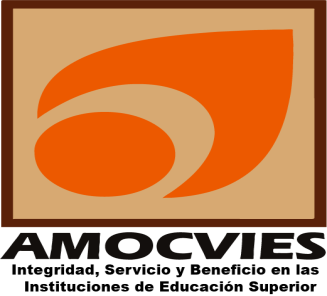 Gobernabilidad
Fiscalización
Control Interno
Auditoría
Estudio
Conceptualización
Difusión
Cumplimiento
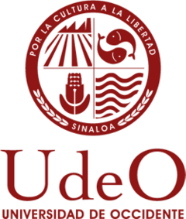 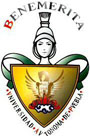 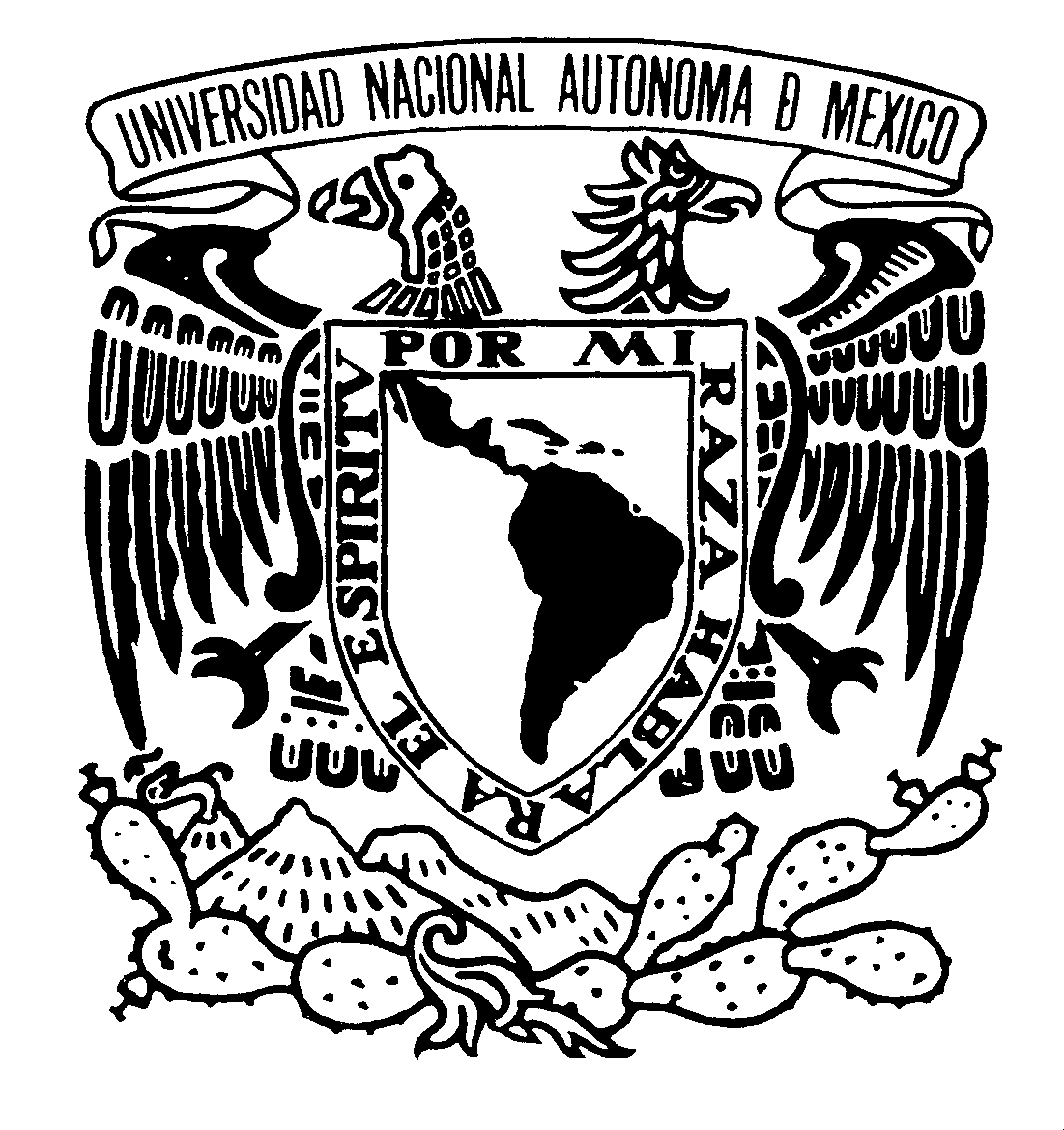 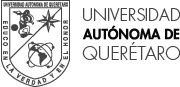 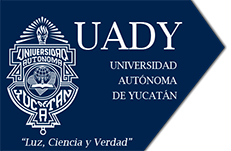 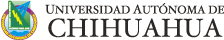 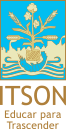 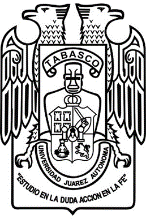 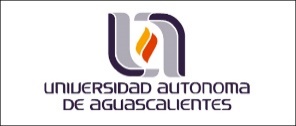 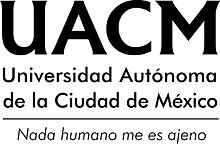 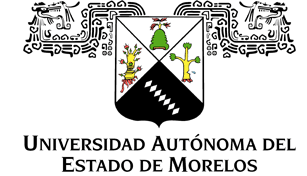 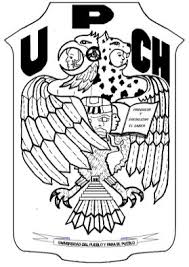 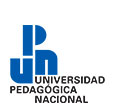 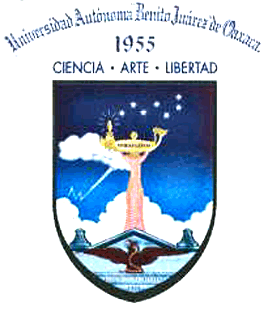 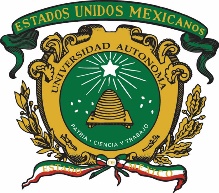 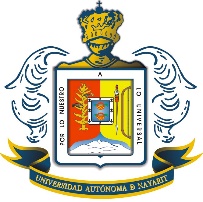 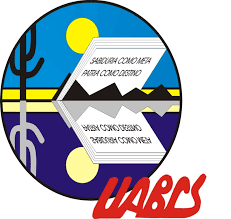 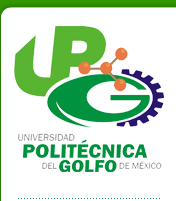 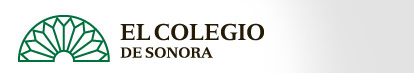 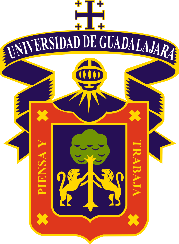 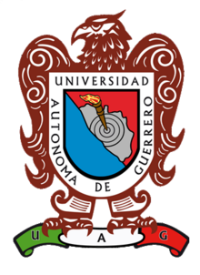 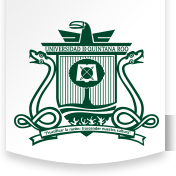 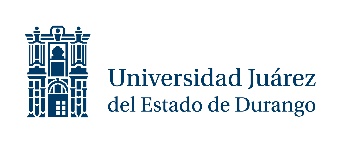 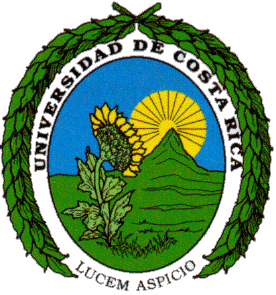 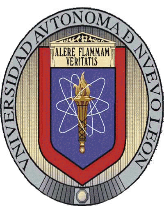 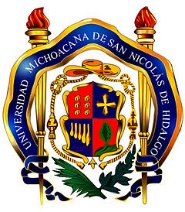 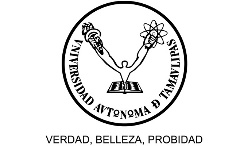 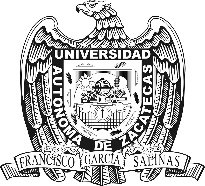 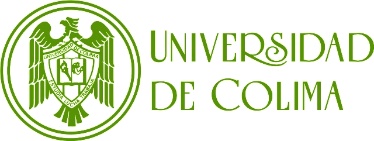 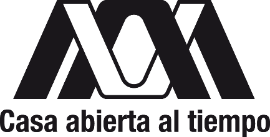 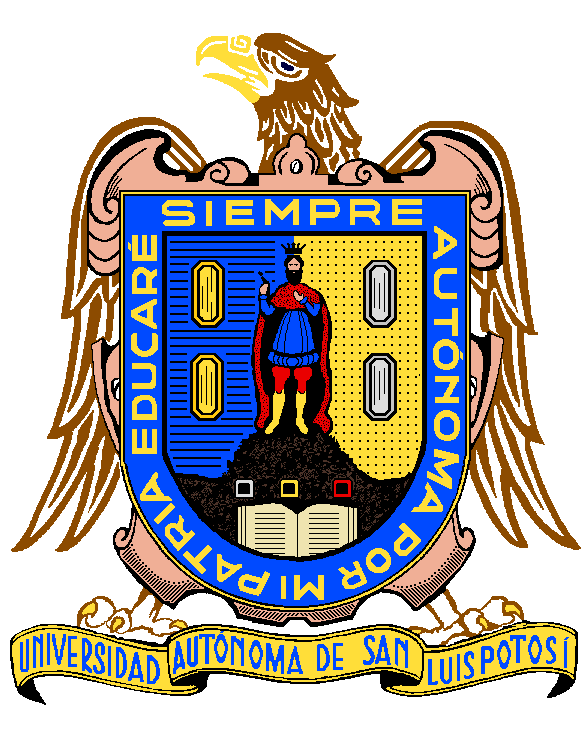 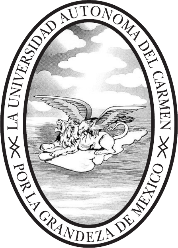 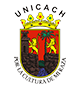 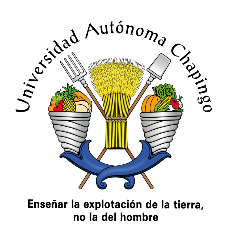 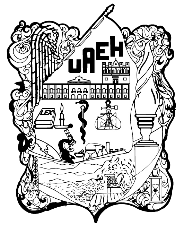 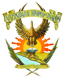 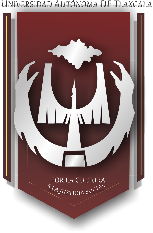 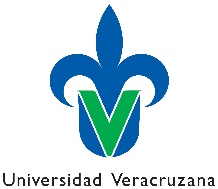 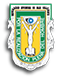 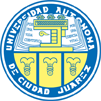 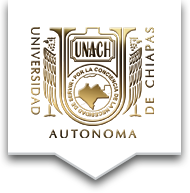 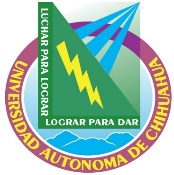 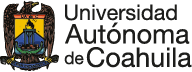 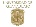 Alcances del convenio
Promover los temas en las contralorías y las IPES
Proponer grupos de trabajo o investigación
Realizar propuestas en beneficio de las IPES
Proponer actividades de difusión
Sugerir actividades para la profesionalización de los servidores públicos de las Contralorías y Auditorías Internas
Definir propuestas para incorporar las materias a los programas de estudio
¿Qué es la gobernabilidad?
Origen etimológico
SIL Secretaría de Gobernación
Ejercer autoridad, decidir la política
Guiar, dirigir, maniobrar (por ejemplo una nave), timonear
Logro en el ámbito político
Estado como responsable de la definición, establecimiento y aplicación de políticas y de la administración gubernamental
Sociedad que ostenta el poder soberano
Mercado, en el que se intercambian bienes y servicios
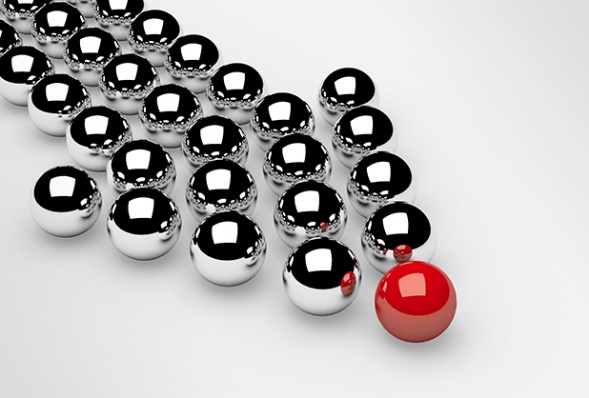 Gobernabilidad en las IPES
Estado de equilibrio dinámico entre:
Las demandas sociales
Formar profesionistas, investigadores, profesores universitarios y técnicos útiles a la sociedad;
Organizar y realizar investigaciones, principalmente acerca de las condiciones y problemas nacionales, y
Extender con la mayor amplitud posible los beneficios de la cultura
La capacidad de respuesta por parte de las escuelas de educación superior.
Autogobierno de las universidades autónomas
ACADEMIA
Lograr sus objetivos
Libertad de cátedra e investigación
Libre examen y discusión de ideas
Determinación de sus planes y programas de estudio
MANEJO INTERNO
Libertad para fijar los términos de ingreso, promoción y permanencia de su personal

Administrar su patrimonio
Pesos y contrapesos de la gobernabilidad en las IPES
Gobernabilidad y buen gobierno
Calidad, efectividad y eficiencia en la administración y prestación de servicios públicos
Calidad de las políticas y procedimientos de adopción de decisiones
Capacidad de inclusión con equidad, legalidad, transparencia y rendición de cuentas
Gobernabilidad – Componentes de análisis
OBJETIVOS
ESTABILIDAD
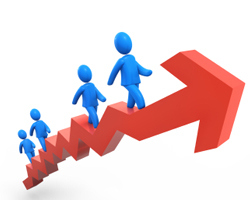 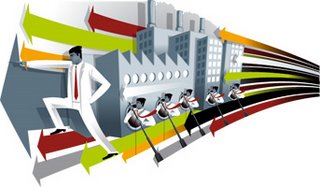 LEGITIMIDAD
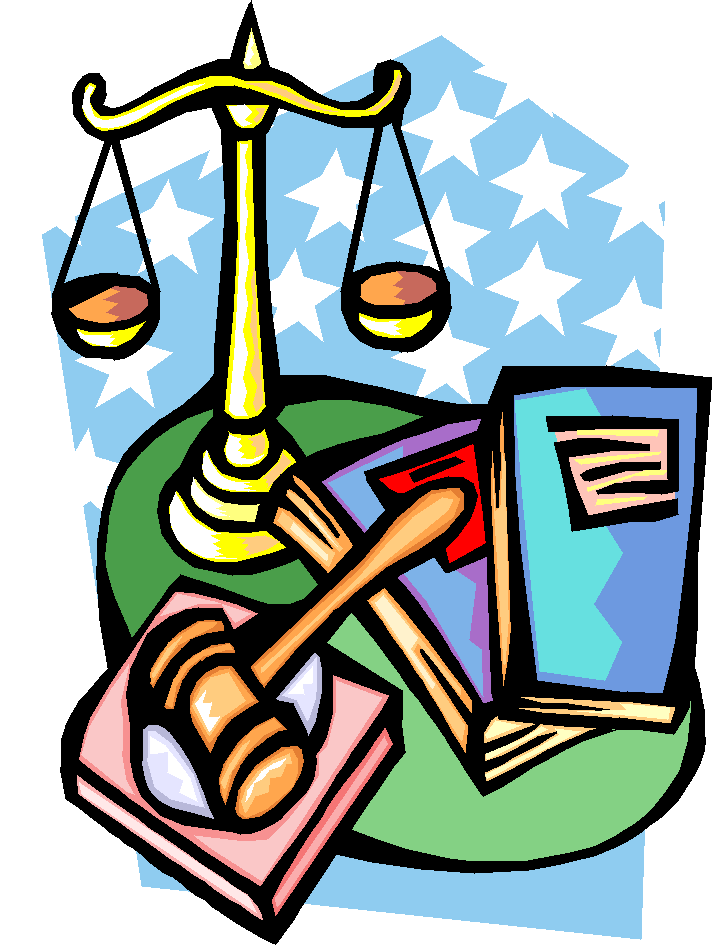 Eficiencia / Eficacia
Adaptación y flexibilidad institucional
Justicia y aceptación social
Conocimiento
Logro de objetivos
Planeación
Control
Organización
Dirección
Control interno
Estándar para evaluar los procesos de control y determinar cómo mejorar el desempeño
Fin último del control
Un buen control interno debe ser capaz de fortalecer el proceso administrativo y reducir al mínimo la materialización de los riesgos que pueden afectar la consecución de los objetivos, más que ser una herramienta de detección de errores, fraudes o corrupción que se presentan cuando los riesgos se han materializado, por tanto es un medio para apoyar la gobernabilidad institucional
Gracias por darme la oportunidad de regresar su casa
anavarrete@fca.unam.mx
Fuentes:
Adam Adam, Alfredo. Control Interno como medio para el cumplimiento de las obligaciones del estado y su fiscalización
Aquino Salcedo, Roberto. Gobernabilidad democrática. Serie de cuadernos de gobernabilidad SUG.
Montes Gómez, Gerardo Vladimir. Poder, política y gobernabilidad institucional: el caso del conflicto en la UACM